Pupil attendance in secondary schoolsPresenoldeb disgyblion mewn ysgolion uwchradd
Background Cefndir
Improving attendance has been subject to a range of national reviews, policies and initiatives over recent years, including:
National review of behaviour and attendance (NBAR) (2008) and action plan (2009), revised (2011)
Minister for Education’s “Teaching Makes a Difference Address” (February 2011)
Welsh Government – All Wales Attendance Analysis Framework (2012)
Secondary school banding (2011)
Mae gwella presenoldeb wedi bod yn destun amryw o adolygiadau, polisïau a mentrau cenedlaethol dros y blynyddoedd diwethaf, yn cynnwys:
Adolygiad cenedlaethol o ymddygiad a phresenoldeb (2008) a chynllun gweithredu (2009), adolygiad (2011)
“Anerchiad mae Addysgu yn Gwneud Gwahaniaeth” y Gweinidog Addysg (Chwefror 2011)
Llywodraeth Cymru – Fframwaith Dadansoddi Presenoldeb ar gyfer Cymru Gyfan (2012)
Bandio ysgolion uwchradd (2011)
Background Cefndir
Welsh Government – Consortia Attendance Grant (2013)
National Assembly for Wales’ Children and Young People Committee’s Inquiry into Behaviour and Attendance in Schools (2013) and Welsh Government’s response
Welsh Government’s Guidance on penalty notices for regular non-attendance at school (2013)
The report is based on visits to 19 secondary schools and 3 local authorities
Llywodraeth Cymru – Grant Consortia ar gyfer Presenoldeb (2013)
Ymchwiliad Pwyllgor Plant a Phobl Ifanc y Cynulliad Cenedlaethol  i Ymddygiad a Phresenoldeb mewn Ysgolion (2013) ac ymateb Llywodraeth Cymru
Arweiniad Llywodraeth Cymru ar hysbysiadau cosb am golli’r ysgol yn rheolaidd (2013)
Mae’r adroddiad yn seiliedig ar ymweliadau ag 19 o ysgolion uwchradd a 3 awdurdod lleol
Main findings Prif ganfyddiadau
In the past five years, attendance in secondary schools has improved. Authorised and unauthorised absences have both reduced.  
The proportion of pupils with no absences has also increased.
Nearly three-fifths of the remaining absence is due to illness.  
Despite the improvement, absenteeism is a concern in just under a third of secondary schools inspected since 2010, and disproportionately disadvantages vulnerable groups of pupils.
Yn y pum mlynedd diwethaf, mae presenoldeb wedi gwella mewn ysgolion uwchradd. Bu gostyngiad mewn absenoldebau awdurdodedig ac anawdurdodedig.   

Mae cyfran y disgyblion heb unrhyw absenoldebau wedi cynyddu hefyd.

Salwch sydd i gyfrif am bron i dair rhan o bump o absenoldeb arall.

Er gwaetha’r gwelliant, mae absenoliaeth yn bryder mewn ychydig dan draean o ysgolion uwchradd a arolygwyd er 2010, ac mae’n rhoi grwpiau o ddisgyblion sy’n agored i niwed dan anfantais anghymesur.
[Speaker Notes: Attendance from 91 - 92.6% (2008-2013)
Absences 9 – 7.4%
Auth Ab – 7.3 – 6.1%
Unauth Ab 1.8 – 1.3%
No absence 4 – 5.8%

Presenoldeb o 91 - 92.6% (2008-2013)
Absenoldebau 9 – 7.4%
Absenoldebau Awdurdodedig – 7.3 – 6.1%
Absenoldebau Anawdurdodedig 1.8 – 1.3%
Dim absenoldeb 4 – 5.8%]
Main findings Prif ganfyddiadau
There has been a year-on-year reduction in the proportion of pupils who are persistently absent.  
However, persistent absentees now account for a quarter of all absences in secondary schools.
Bu gostyngiad blwyddyn ar ôl blwyddyn yng nghyfran y disgyblion sy’n absennol yn barhaus.

Fodd bynnag, mae disgyblion sy’n absennol yn barhaus yn cyfrif am chwarter o’r holl absenoldebau mewn ysgolion uwchradd erbyn hyn.
Main findings Prif ganfyddiadau
About two-fifths of pupils who are absent for between 10-20% of sessions gain the level 2 threshold including English or Welsh and mathematics, compared with about three-fifths of pupils who are absent for between 4-6% of sessions.  
Despite the impact that an absence rate of 10-20% has, the threshold for referral to Education Welfare Services is generally an absence rate of over 20%.
Mae rhyw ddwy ran o bump o ddisgyblion sy’n absennol am rhwng 10-20% o sesiynau yn cyrraedd trothwy lefel 2 yn cynnwys Saesneg neu Gymraeg a mathemateg, o gymharu â rhyw dri o bob pum disgybl sy’n absennol am rhwng 4-6% o sesiynau.

Er gwaetha’r effaith y mae cyfradd absenoldeb o 10-20% yn ei chael, y trothwy ar gyfer cyfeirio at y Gwasanaethau Lles Addysg yn gyffredinol yw cyfradd absenoldeb o 20%.
Main findings Prif ganfyddiadau
Pupils eligible for free school (efsm) meals are more likely to be absent, to be persistent absentees, and to underperform. 
The overall absence rate of pupils efsm is nearly twice the rate for pupils not eligible.  
Pupils efsm have an unauthorised absence rate that is four times higher than for pupils not eligible. 
Just under a fifth of pupils eligible for free school meals are persistently absent.  This is much higher than the 5% of pupils not eligible who are persistently absent.
Mae disgyblion sy’n gymwys i gael prydau ysgol am ddim (PYDd) yn fwy tebygol o fod yn absennol, o fod  yn absennol yn barhaus, a thanberfformio
Mae cyfradd absenoldeb gyffredinol disgyblion PYDd bron ddwywaith yn uwch na chyfradd disgyblion nad ydynt yn gymwys.
Mae cyfradd absenoldeb anawdurdodedig disgyblion sy’n cael PYDd bedair gwaith yn uwch nag ar gyfer disgyblion nad ydynt yn gymwys. 
Mae ychydig o dan un rhan o bump o ddisgyblion sy’n gymwys i gael PYDd yn absennol yn barhaus. Mae hyn yn uwch o lawer na’r 5% o ddisgyblion nad ydynt yn gymwys sy’n absennol yn barhaus.
Main findings Prif ganfyddiadau
The absence rate for pupils with Special Educational Needs (SEN) is higher than for pupils with no SEN. 
Schools have strengthened the messages they give regarding the link between high attendance and good academic achievement.  
Pupils have a good understanding of reasons for non-attendance.  
However, only a few schools have involved pupils in developing strategies to improve attendance, for example through school councils.
Mae’r gyfradd absenoldeb ar gyfer disgyblion ag Anghenion Addysgol Arbennig (AAA) yn uwch nag ar gyfer disgyblion heb AAA. 

Mae ysgolion wedi cryfhau’r negeseuon y maent yn eu rhoi ynglŷn â’r cysylltiad rhwng cyfradd bresenoldeb uchel a chyflawniad academaidd da.

Mae dealltwriaeth dda gan ddisgyblion o’r rhesymau dros beidio â bod yn bresennol.  

Fodd bynnag, dim ond ychydig o ysgolion sydd wedi cynnwys disgyblion wrth ddatblygu strategaethau i wella presenoldeb, er enghraifft trwy gynghorau ysgol.
Main findings Prif ganfyddiadau
Mae gan y rhan fwyaf o’r ysgolion yr ymwelwyd â nhw ddulliau strategol clir o wella presenoldeb ac mae strategaeth bresenoldeb ysgrifenedig gan ychydig ohonynt. Ond nid yw strategaethau fel arfer wedi’u seilio ar ddadansoddi’r data sydd ar gael yn fanwl ac nid ydynt yn gosod targedau clir i wella.

Mae llai na hanner yr ysgolion wedi dadansoddi’n ddigon da pam nad yw disgyblion yn mynychu’r ysgol ac nid ydynt yn targedu gwella presenoldeb grwpiau penodol o ddisgyblion.  Nid yw tua hanner yr ysgolion yn defnyddio data i arfarnu effaith mentrau i wella presenoldeb.
Most schools visited have clear strategic approaches to improving attendance and a few have a written attendance strategy. However, strategies are not usually based on a detailed analysis of the available data or set clear targets for improvement.
Less than half of schools have analysed why pupils do not attend school well enough and they do not target improving the attendance of specific groups of pupils.  Around half of schools do not use data to evaluate the effect of initiatives to improve attendance.
Main findings Prif ganfyddiadau
Gydag ychydig o eithriadau, mae disgyblion yn gwybod pwy i fynd atynt yn yr ysgol os oes ganddynt bryder ac maent yn gwerthfawrogi’r cymorth.

Defnyddir mentora cyfoedion, arfer adferol, canolfannau cymorth i ddisgyblion a grwpiau anogaeth yn effeithiol ac maent wedi galluogi mwy o ddisgyblion i fynychu’r ysgol yn amlach.

Fodd bynnag, nid yw ychydig o ysgolion yn ddigon ymwybodol o anghenion rhai disgyblion. Hefyd, mae diffyg gwybodaeth ddiweddar ymhlith staff am rai materion yn gysylltiedig â bwlio neu sut i ddelio â nhw.
With few exceptions, pupils know who to go to in school if they have a worry and appreciate the support.
Peer mentoring. restorative practice, pupil support centres and nurture groups are used to good effect and have enabled more pupils to attend school more often.   
However, a few schools are not aware enough of the needs of a few pupils, In addition, staff lack up-to-date knowledge of some bullying-related issues or how to deal with them.
Main findings Prif ganfyddiadau
Many schools have procedures for recording attendance and for assigning correct attendance codes. 
However, there remains variation in the use of the attendance codes.  
In a few schools, there is uncertainty in applying the correct code for pupils that are educated otherwise than at school (EOTAS). 
A minority of schools need support in identifying the main messages of their attendance data in order to determine appropriate actions.
Mae gweithdrefnau gan lawer o ysgolion ar gyfer cofnodi presenoldeb ac ar gyfer aseinio codau presenoldeb cywir.

Fodd bynnag, mae amrywio o hyd o ran defnyddio’r codau presenoldeb.

Mewn ychydig o ysgolion, mae ansicrwydd ynghylch cymhwyso’r cod cywir ar gyfer disgyblion sy’n cael addysg heblaw addysg yn yr ysgol (AHAY).

Mae angen cymorth ar leiafrif o ysgolion i nodi prif negeseuon eu data presenoldeb er mwyn pennu camau gweithredu priodol.
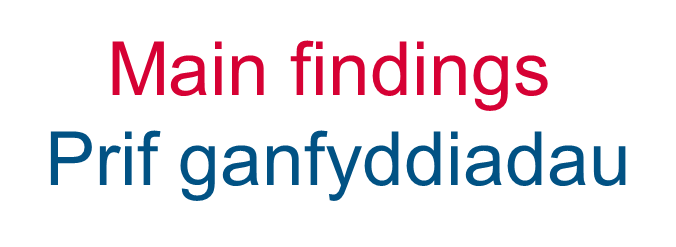 They do not know how other schools perform or how they can learn from others. 
Not all schools know about the arrangements within their local authorities to access comparative data. 
In a few authorities the data analysis provided is of variable quality. 
There are good examples where local authorities and schools work well with other agencies.
Nid ydynt yn gwybod sut mae ysgolion eraill yn perfformio na sut gallant ddysgu oddi wrth ysgolion eraill. 
Nid yw pob ysgol yn gwybod am y trefniadau yn eu hawdurdodau lleol i gael gafael ar ddata cymharu.
Mewn ychydig o awdurdodau, mae’r dadansoddiad o ddata a ddarperir yn amrywio o ran ansawdd.
Ceir enghreifftiau da lle mae awdurdodau lleol ac ysgolion yn gweithio’n dda gydag asiantaethau eraill.
Main findings Prif ganfyddiadau
Many schools are unaware of their local authority’s approach to improving attendance in schools and nearly all are unaware of the consortia attendance grant. 
There are too few planned  training opportunities for staff. 
A very few schools do not seek best practice from other schools.
Nid yw llawer o ysgolion yn ymwybodol o ddull eu hawdurdod lleol o wella presenoldeb mewn ysgolion, ac mae pob ysgol bron yn anymwybodol o’r grant presenoldeb consortia. 

Nid oes digon o gyfleoedd hyfforddi wedi’u cynllunio ar gyfer staff.

Nid yw ychydig iawn o ysgolion yn chwilio am  arfer dda o ysgolion eraill.
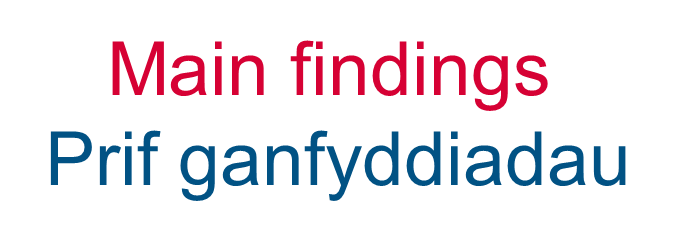 The role of EWS is not always clear in relation to regional consortia arrangements.  Sometimes there is a lack of co-ordination between school improvement services and residual attendance and inclusion services.
The All Wales Attendance Analysis Framework and  secondary school banding have both played an important role in raising the profile of attendance in the context of school improvement.
Nid yw rôl y GLlA bob amser yn glir mewn perthynas â threfniadau consortia rhanbarthol. Weithiau, ceir diffyg cydlynu rhwng gwasanaethau gwellla ysgolion a gwasanaethau presenoldeb a chynhwysiant gweddilliol.
Mae’r Fframwaith Dadansoddi Presenoldeb  ar gyfer Cymru Gyfan a bandio ysgolion uwchradd wedi chwarae rhan bwysig o ran codi proffil presenoldeb yng nghyd-destun gwella ysgolion.
RecommendationsArgymhellion
Schools should:
R1 make better use of attendance data to inform their approach to improving the attendance of pupils, particularly those from vulnerable groups, such as persistent absentees, pupils eligible for free school meals, and those with SEN; 
R2 improve teaching and the curriculum offer to maximise pupil engagement and explore approaches such as restorative practice, pupil support centres, peer mentoring and nurture groups; 
R3 strengthen links with external agencies or services that assist in engaging and supporting families;


.
Dylai ysgolion:
 A1 wneud defnydd gwell o ddata presenoldeb i lywio eu dull o wella presenoldeb disgyblion, yn enwedig y rhai o grwpiau sy’n agored i niwed, fel disgyblion sy’n bresennol yn barhaus, disgyblion sy’n gymwys i gael prydau ysgol am ddim a’r rhai ag AAA; 

A2 gwella’r addysgu a’r cynnig cwricwlwm er mwyn cynyddu ymgysylltiad disgyblion ac archwilio dulliau fel arfer adferol, canolfannau cymorth i ddisgyblion, mentora cyfoedion a grwpiau anogaeth; 

A3 cryfhau cysylltiadau gydag asiantaethau neu wasanaethau allanol sy’n cynorthwyo o ran ymgysylltu â  theuluoedd, a’u cefnogi;
RecommendationsArgymhellion
R4 engage more with pupils in developing the attendance policy or strategy, for example through school councils; 
R5 ensure staff receive up-to-date training on issues such as bullying and the needs of vulnerable groups;
R6 comply with the pupil registration regulations in accurately recording the attendance of pupils educated otherwise than at school and when removing pupils from the roll of the school; and
R7 ensure that initiatives to improve attendance are thoroughly evaluated.
A4 ymgysylltu mwy â disgyblion wrth ddatblygu polisi neu strategaeth presenoldeb, er enghraifft trwy gynghorau ysgol; 

A5 sicrhau bod staff yn cael hyfforddiant diweddar ar faterion fel bwlio ac anghenion grwpiau sy’n agored i niwed;

A6 cofnodi presenoldeb disgyblion sy’n cael addysg heblaw addysg yn yr ysgol yn gywir; ac

A7 sichau bod mentrau i wella presenoldeb yn cael eu harfarnu’n drwyadl.
RecommendationsArgymhellion
Local authorities should:
 R8 provide schools with training on understanding and analysing attendance data and clear guidance on the correct use of attendance codes; 
R9 analyse attendance patterns to inform a corporate strategy to improve attendance of pupils, particularly those from vulnerable groups;
R10 investigate and challenge the variation in the use of attendance codes;
Dylai awdurdodau lleol:
A8 ddarparu hyfforddiant i ysgolion ar ddeall a dadansoddi data presenoldeb ac arweiniad clir ar ddefnyddio codau presenoldeb yn gywir;

A9 dadansoddi patrymau presenoldeb i lywio strategaeth gorfforaethol i wella presenoldeb disgyblion, yn enwedig y rheini o grwpiau sy’n agored i niwed;

A10 ymchwilio i’r amrywio o ran defnyddio codau presenoldeb a herio hynny;
RecommendationsArgymhellion
R11 improve the knowledge that schools have of national priorities, initiatives and grants; and
R12 identify and share exemplar practice within and beyond consortia boundaries;
R13 ensure that school improvement services are aware of and use knowledge held by education welfare services
A11 gwella’r wybodaeth sydd gan ysgolion am flaenoriaethau, mentrau a grantiau cenedlaethol; ac


A12 nodi a rhannu arfer enghreifftiol o fewn ffiniau consortia a thu hwnt;
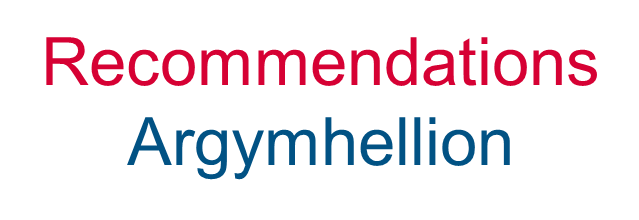 Welsh Government should:
R14 provide clarity around the responsibility for attendance within local authorities and regional consortia; and
R15 as part of the attendance analysis framework, continue to provide and publish comprehensive analyses of attendance data for local authorities and regional consortia.
Dylai Llywodraeth Cymru:
A14 ddarparu eglurder ynglŷn â’r cyfrifoldeb am bresenoldeb o fewn awdurdodau lleol a chonsortia rhanbarthol; ac
A15 parhau i ddarparu a chyhoeddi dadansoddiadau cynhwysfawr o ddata presenoldeb ar gyfer awdurdodau lleol a chonsortia rhanbarthol.
Best practiceArfer orau
Cardiff Council and Fitzalan High School. Actions – 
LA re-organised central support;
funding delegated to secondary schools; and
working group developed consistency framework.
Impact – 
overall increase of 2.5 percentage points in secondary attendance to 92.9% (2010-2013);
rank position improved from 21st to 9th  (2010-2013);
attendance at Fitzalan improved 2.4 percentage points to 93.3% (2011-2013);
persistent absentees at Fitzalan reduced by 4 percentage points;
improved transition between Fitzalan and feeder primaries; and
stronger more effective links between Fitzalan and local communities
Cyngor Caerdydd ac Ysgol Uwchradd Fitzalan. Camau gweithredu – 
Yr ALl wedi ad-drefnu cymorth canolog;
cyllid wedi’i  ddirprwyo i ysgolion uwchradd; a
gweithgor wedi datblygu fframwaith cysondeb.
Effaith – 
cynnydd cyffredinol o 2.5 pwynt canran mewn presenoldeb uwchradd i 92.9% (2010-2013);
safle graddfa wedi gwella o 21ain i 9fed  (2010-2013);
presenoldeb yn Fitzalan wedi gwella 2.4 pwynt canran i 93.3% (2011-2013);
absenoliaeth barhaus yn Fitzalan wedi gostwng 4 pwynt canran;
pontio gwell rhwng Fitzalan a’r ysgolion cynradd sy’n ei bwydo; a
chysylltiadau cryfach a mwy effeithiol rhwng  Fitzalan a chymunedau lleol
10 questions for providers10 cwestiwn i ddarparwyr
Is the culture in our school sufficiently inclusive to meet the needs of all learners?
How can we evidence that improving the attendance of pupils is a strategic priority in our school?
Do we understand and use our attendance data well enough?
To what extent do we differentiate out approaches to improve the attendance of vulnerable groups?
How do we know that attendance of pupils is “everybody’s business”?
A yw’r diwylliant yn ein hysgol yn ddigon cynhwysol i fodloni anghenion pob dysgwr?
Sut gallwn ni ddangos tystiolaeth bod gwella presenoldeb disgyblion yn flaenoriaeth strategol yn ein hysgol?
A ydyn ni’n deall ac yn defnyddio data presenoldeb yn ddigon da?
I ba raddau ydyn ni’n gwahaniaethu ein dulliau o wella presenoldeb grwpiau sy’n agored i niwed?
Sut ydyn ni’n gwybod bod presenoldeb disgyblion yn “fusnes i bawb”?
10 questions for providers10 cwestiwn i ddarparwyr
Have we fully identified opportunities to improve the quality of the learning experiences for all pupils but particularly those from vulnerable groups?
To what extent do we include pupils in formulating and reviewing our approaches to improving attendance?
How successful are we in engaging with more challenging pupils/families?  What can we do to improve?
What impact does partnership working have on improving attendance?  What do we need to do to improve?
Have we been smart enough in using available funding and how do we know if this has made a difference?
A ydyn ni wedi nodi cyfleoedd yn llawn i wella ansawdd y profiadau dysgu i bob disgybl, ond yn enwedig y disgyblion o grwpiau sy’n agored i niwed?
I ba raddau ydyn ni’n cynnwys disgyblion wrth ffurfio ac adolygu ein dulliau o wella presenoldeb?
Pa mor llwyddiannus ydyn ni o ran ymgysylltu â disgyblion/teuluoedd mwy heriol? Beth allwn ni wneud i wella?
Pa effaith a gaiff gweithio mewn partneriaeth ar wella presenoldeb? Beth sydd angen i ni wneud i wella?
A ydyn ni wedi bod yn ddigon craff o ran defnyddio cyllid sydd ar gael a sut ydyn ni’n gwybod a yw hyn wedi gwneud gwahaniaeth?
Web-link to full reportGwe-ddolen i’r adroddiad llawn
Questions…
Cwestiynau...